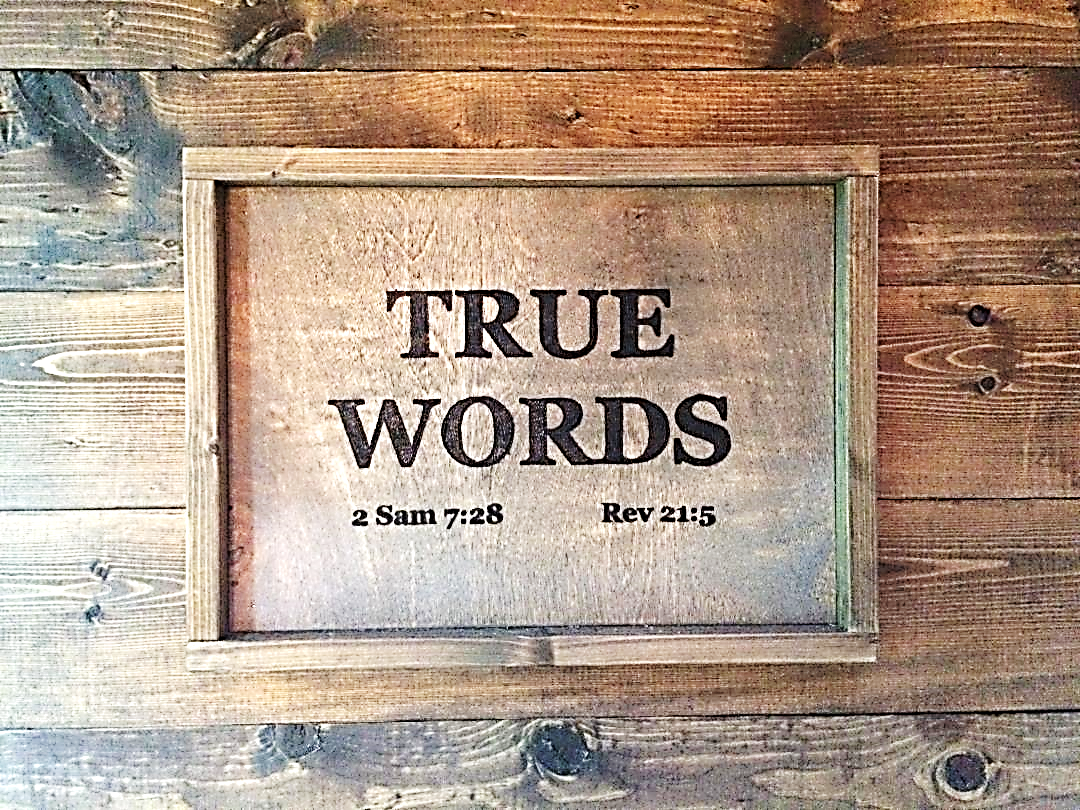 SERMON TITLE
The Prosperity Gospel
Deuteronomy 29:9   Keep therefore the words of this covenant, and do them, that ye may prosper in all that ye do.
True Words Christian Church
Matthew 22:35-36   Then one of them, which was a lawyer, asked him a question, tempting him, and saying,  36 Master, which is the great commandment in the law?
True Words Christian Church
Matthew 22:37-38   Jesus said unto him, Thou shalt love the Lord thy God with all thy heart, and with all thy soul, and with all thy mind.  38 This is the first and great commandment.
True Words Christian Church
Matthew 22:39-40   And the second is like unto it, Thou shalt love thy neighbour as thyself.  40 On these two commandments hang all the law and the prophets.
True Words Christian Church
2 John 5-6   And now I beseech thee, lady, not as though I wrote a new commandment unto thee, but that which we had from the beginning, that we love one another.  6 And this is love, that we walk after his commandments. This is the commandment, That, as ye have heard from the beginning, ye should walk in it.
True Words Christian Church
Joshua 1:7   Only be thou strong and very courageous, that thou mayest observe to do according to all the law, which Moses my servant commanded thee: turn not from it to the right hand or to the left, that thou mayest prosper whithersoever thou goest.
True Words Christian Church
Joshua 1:8   This book of the law shall not depart out of thy mouth; but thou shalt meditate therein day and night, that thou mayest observe to do according to all that is written therein: for then thou shalt make thy way prosperous, and then thou shalt have good success.
True Words Christian Church
1 Kings 2:3   And keep the charge of the LORD thy God, to walk in his ways, to keep his statutes, and his commandments, and his judgments, and his testimonies, as it is written in the law of Moses, that thou mayest prosper in all that thou doest, and whithersoever thou turnest thyself:
True Words Christian Church
1 Kings 2:4   That the LORD may continue his word which he spake concerning me, saying, If thy children take heed to their way, to walk before me in truth with all their heart and with all their soul, there shall not fail thee (said he) a man on the throne of Israel.
True Words Christian Church
John 6:47   Verily, verily, I say unto you, He that believeth on me hath everlasting life.
True Words Christian Church
John 6:47   Verily, verily, I say unto you, He that believeth on me hath everlasting life.
True Words Christian Church
John 6:48-50   I am that bread of life.  49 Your fathers did eat manna in the wilderness, and are dead.  50 This is the bread which cometh down from heaven, that a man may eat thereof, and not die.
True Words Christian Church
John 6:51   I am the living bread which came down from heaven: if any man eat of this bread, he shall live for ever: and the bread that I will give is my flesh, which I will give for the life of the world.
True Words Christian Church
John 6:58   This is that bread which came down from heaven: not as your fathers did eat manna, and are dead: he that eateth of this bread shall live for ever.
True Words Christian Church
John 11:25-27   Jesus said unto her, I am the resurrection, and the life: he that believeth in me, though he were dead, yet shall he live:  26 And whosoever liveth and believeth in me shall never die. Believest thou this?  27 She saith unto him, Yea, Lord: I believe that thou art the Christ, the Son of God, which should come into the world.
True Words Christian Church
John 14:1-3   Let not your heart be troubled: ye believe in God, believe also in me.  2 In my Father's house are many mansions: if it were not so, I would have told you. I go to prepare a place for you.  3 And if I go and prepare a place for you, I will come again, and receive you unto myself; that where I am, there ye may be also.
True Words Christian Church
Hebrews 11:16   But now they desire a better country, that is, an heavenly: wherefore God is not ashamed to be called their God: for he hath prepared for them a city.
True Words Christian Church
2 Kings 18:5-6   He trusted in the LORD God of Israel; so that after him was none like him among all the kings of Judah, nor any that were before him.  6 For he clave to the LORD, and departed not from following him, but kept his commandments, which the LORD commanded Moses.
True Words Christian Church
2 Kings 18:7   And the LORD was with him; and he prospered whithersoever he went forth: and he rebelled against the king of Assyria, and served him not.
True Words Christian Church
Psalm 37:3   Trust in the LORD, and do good; so shalt thou dwell in the land, and verily thou shalt be fed.
True Words Christian Church
1 Chronicles 22:12   Only the LORD give thee wisdom and understanding, and give thee charge concerning Israel, that thou mayest keep the law of the LORD thy God.
True Words Christian Church
Matthew 5:17   Think not that I am come to destroy the law, or the prophets: I am not come to destroy, but to fulfil.
True Words Christian Church
1 Chronicles 22:13   Then shalt thou prosper, if thou takest heed to fulfil the statutes and judgments which the LORD charged Moses with concerning Israel: be strong, and of good courage; dread not, nor be dismayed.
True Words Christian Church
2 Chronicles 13:12   And, behold, God himself is with us for our captain, and his priests with sounding trumpets to cry alarm against you. O children of Israel, fight ye not against the LORD God of your fathers; for ye shall not prosper.
True Words Christian Church
Esther 5:10-11   Nevertheless Haman refrained himself: and when he came home, he sent and called for his friends, and Zeresh his wife.  11 And Haman told them of the glory of his riches, and the multitude of his children, and all the things wherein the king had promoted him, and how he had advanced him above the princes and servants of the king.
True Words Christian Church
Esther 7:9-10   And Harbonah, one of the chamberlains, said before the king, Behold also, the gallows fifty cubits high, which Haman had made for Mordecai, who had spoken good for the king, standeth in the house of Haman. Then the king said, Hang him thereon.  10 So they hanged Haman on the gallows that he had prepared for Mordecai. Then was the king's wrath pacified.
True Words Christian Church
Job 27:19-22   The rich man shall lie down, but he shall not be gathered: he openeth his eyes, and he is not.  20 Terrors take hold on him as waters, a tempest stealeth him away in the night.  21 The east wind carrieth him away, and he departeth: and as a storm hurleth him out of his place.  22 For God shall cast upon him, and not spare: he would fain flee out of his hand.
True Words Christian Church
Matthew 4:8-9   Again, the devil taketh him up into an exceeding high mountain, and sheweth him all the kingdoms of the world, and the glory of them;  9 And saith unto him, All these things will I give thee, if thou wilt fall down and worship me.
True Words Christian Church
Job 36:17-19   But thou hast fulfilled the judgment of the wicked: judgment and justice take hold on thee.  18 Because there is wrath, beware lest he take thee away with his stroke: then a great ransom cannot deliver thee.  19 Will he esteem thy riches? no, not gold, nor all the forces of strength.
True Words Christian Church
Psalm 2:4   He that sitteth in the heavens shall laugh: the Lord shall have them in derision.
True Words Christian Church
Psalm 37:13   The Lord shall laugh at him: for he seeth that his day is coming.
True Words Christian Church
Proverbs 1:25-27   But ye have set at nought all my counsel, and would none of my reproof:  26 I also will laugh at your calamity; I will mock when your fear cometh;  27 When your fear cometh as desolation, and your destruction cometh as a whirlwind; when distress and anguish cometh upon you.
True Words Christian Church
Psalm 37:16-18   A little that a righteous man hath is better than the riches of many wicked.  17 For the arms of the wicked shall be broken: but the LORD upholdeth the righteous.  18 The LORD knoweth the days of the upright: and their inheritance shall be for ever.
True Words Christian Church
Psalm 49:6-7   They that trust in their wealth, and boast themselves in the multitude of their riches;  7 None of them can by any means redeem his brother, nor give to God a ransom for him:
True Words Christian Church
Psalm 52:6-7   The righteous also shall see, and fear, and shall laugh at him:  7 Lo, this is the man that made not God his strength; but trusted in the abundance of his riches, and strengthened himself in his wickedness.
True Words Christian Church
Psalm 62:10-11   Trust not in oppression, and become not vain in robbery: if riches increase, set not your heart upon them.  11 God hath spoken once; twice have I heard this; that power belongeth unto God.
True Words Christian Church
Psalm 73:12   Behold, these are the ungodly, who prosper in the world; they increase in riches.
True Words Christian Church
Proverbs 11:4   Riches profit not in the day of wrath: but righteousness delivereth from death.
True Words Christian Church
Proverbs 11:28   He that trusteth in his riches shall fall: but the righteous shall flourish as a branch.
True Words Christian Church
Numbers 14:41   And Moses said, Wherefore now do ye transgress the commandment of the LORD? but it shall not prosper.
True Words Christian Church
Proverbs 23:4   Labour not to be rich: cease from thine own wisdom.
True Words Christian Church
Proverbs 28:6   Better is the poor that walketh in his uprightness, than he that is perverse in his ways, though he be rich.
True Words Christian Church
Proverbs 28:11   The rich man is wise in his own conceit; but the poor that hath understanding searcheth him out.
True Words Christian Church
Proverbs 28:20   A faithful man shall abound with blessings: but he that maketh haste to be rich shall not be innocent.
True Words Christian Church
1 Kings 15:11   And Asa did that which was right in the eyes of the LORD, as did David his father.
True Words Christian Church
2 Chronicles 14:2-4   And Asa did that which was good and right in the eyes of the LORD his God:  3 For he took away the altars of the strange gods, and the high places, and brake down the images, and cut down the groves:  4 And commanded Judah to seek the LORD God of their fathers, and to do the law and the commandment.
True Words Christian Church
2 Chronicles 16:12-13   And Asa in the thirty and ninth year of his reign was diseased in his feet, until his disease was exceeding great: yet in his disease he sought not to the LORD, but to the physicians.  13 And Asa slept with his fathers, and died in the one and fortieth year of his reign.
True Words Christian Church
2 Kings 20:1   In those days was Hezekiah sick unto death. And the prophet Isaiah the son of Amoz came to him, and said unto him, Thus saith the LORD, Set thine house in order; for thou shalt die, and not live.
True Words Christian Church
2 Kings 20:2-3   Then he turned his face to the wall, and prayed unto the LORD, saying,  3 I beseech thee, O LORD, remember now how I have walked before thee in truth and with a perfect heart, and have done that which is good in thy sight. And Hezekiah wept sore.
True Words Christian Church
2 Kings 20:5-6   Turn again, and tell Hezekiah the captain of my people, Thus saith the LORD, the God of David thy father, I have heard thy prayer, I have seen thy tears: behold, I will heal thee: on the third day thou shalt go up unto the house of the LORD.  6 And I will add unto thy days fifteen years; and I will deliver thee and this city out of the hand of the king of Assyria; and I will defend this city for mine own sake, and for my servant David's sake.
True Words Christian Church
2 Kings 13:14   Now Elisha was fallen sick of his sickness whereof he died. And Joash the king of Israel came down unto him, and wept over his face, and said, O my father, my father, the chariot of Israel, and the horsemen thereof.
True Words Christian Church
2 Kings 13:20-21   And Elisha died, and they buried him. And the bands of the Moabites invaded the land at the coming in of the year.  21 And it came to pass, as they were burying a man, that, behold, they spied a band of men; and they cast the man into the sepulchre of Elisha: and when the man was let down, and touched the bones of Elisha, he revived, and stood up on his feet.
True Words Christian Church
John 16:33   These things I have spoken unto you, that in me ye might have peace. In the world ye shall have tribulation: but be of good cheer; I have overcome the world.
True Words Christian Church
John 15:20   Remember the word that I said unto you, The servant is not greater than his lord. If they have persecuted me, they will also persecute you; if they have kept my saying, they will keep yours also.
True Words Christian Church
Romans 8:36   As it is written, For thy sake we are killed all the day long; we are accounted as sheep for the slaughter.
True Words Christian Church
2 Timothy 3:12   Yea, and all that will live godly in Christ Jesus shall suffer persecution.
True Words Christian Church
Revelation 6:9   And when he had opened the fifth seal, I saw under the altar the souls of them that were slain for the word of God, and for the testimony which they held:
True Words Christian Church
Galatians 5:19-21   Now the works of the flesh are manifest, which are these; Adultery, fornication, uncleanness, lasciviousness,  20 Idolatry, witchcraft, hatred, variance, emulations, wrath, strife, seditions, heresies,  21 Envyings, murders, drunkenness, revellings, and such like: of the which I tell you before, as I have also told you in time past, that they which do such things shall not inherit the kingdom of God.
True Words Christian Church
Galatians 5:22-23   But the fruit of the Spirit is love, joy, peace, longsuffering, gentleness, goodness, faith,  23 Meekness, temperance: against such there is no law.
True Words Christian Church
Psalm 22:7-8   All they that see me laugh me to scorn: they shoot out the lip, they shake the head, saying,  8 He trusted on the LORD that he would deliver him: let him deliver him, seeing he delighted in him.
True Words Christian Church